CIGECOM
Congreso Internacional en Gestión Competitiva, Tecnología e Innovación, Coloquio estudiantil y IV Encuentro de Investigadores de la Red Iberoamericana RITMMA 2021
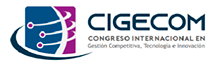 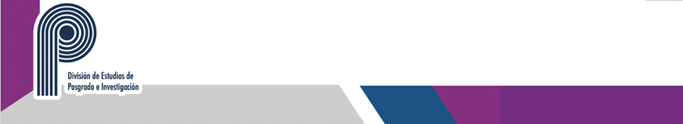 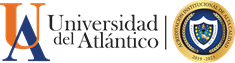 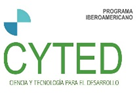 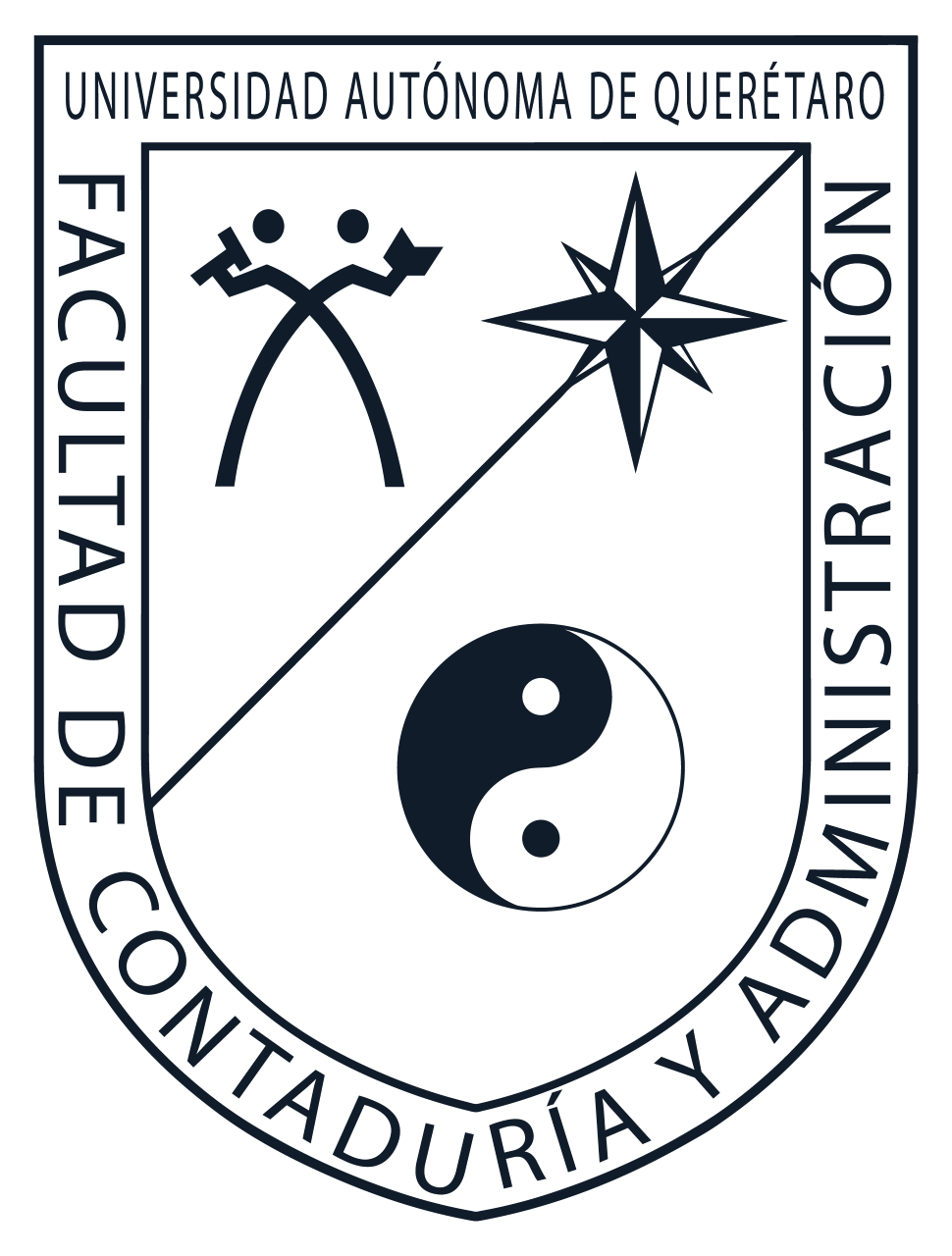 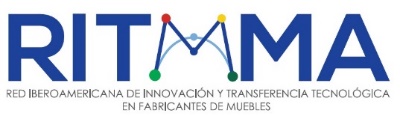 Facultad de Contabilidad y Administración- 10, 11 y 12 de noviembre 2021
Universidad Autónoma de Querétaro
Maestría en Gestión de la Tecnología
Diseño de plan tecnológico para el TECNM, campus Querétaro, bajo el modelo de las 5 hélices
Jessica Martinez Contreras
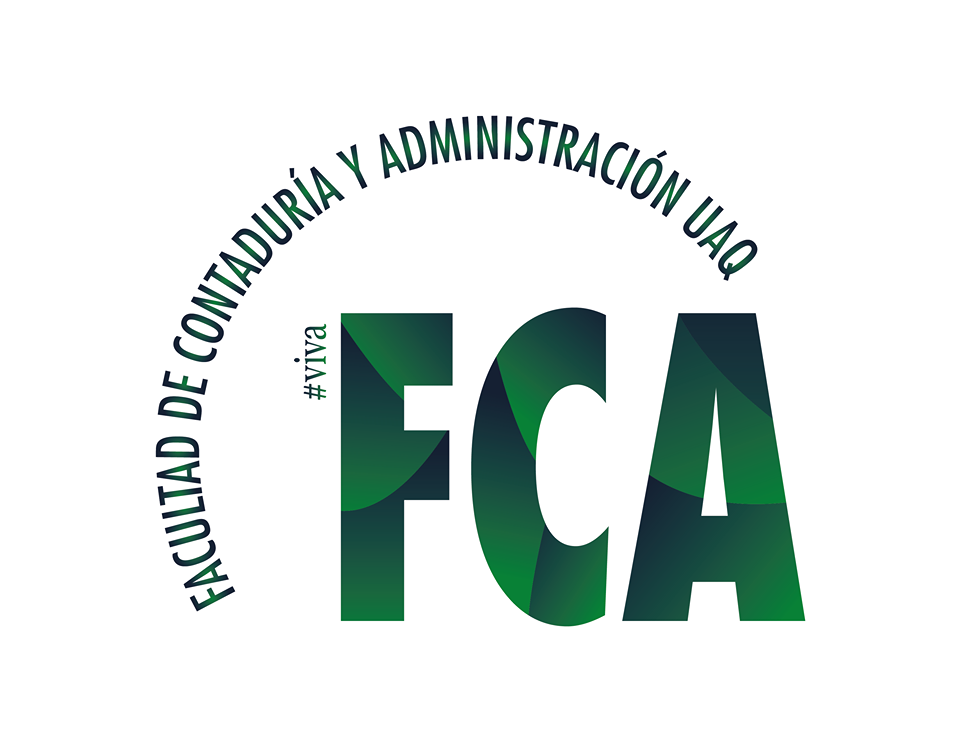 Dr. León Martín Cabello Cervantes
CIGECOM
Congreso Internacional en Gestión Competitiva, Tecnología e Innovación, Coloquio estudiantil y IV Encuentro de Investigadores de la Red Iberoamericana RITMMA 2021
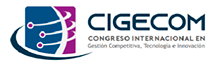 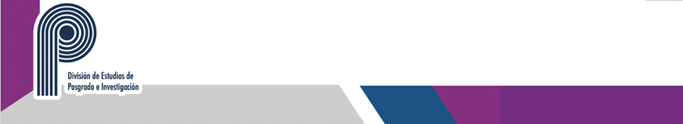 Diseño de plan tecnológico para el TECNM, 
campus Querétaro, bajo el modelo de las 5 hélices
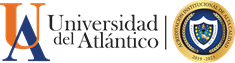 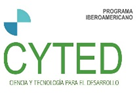 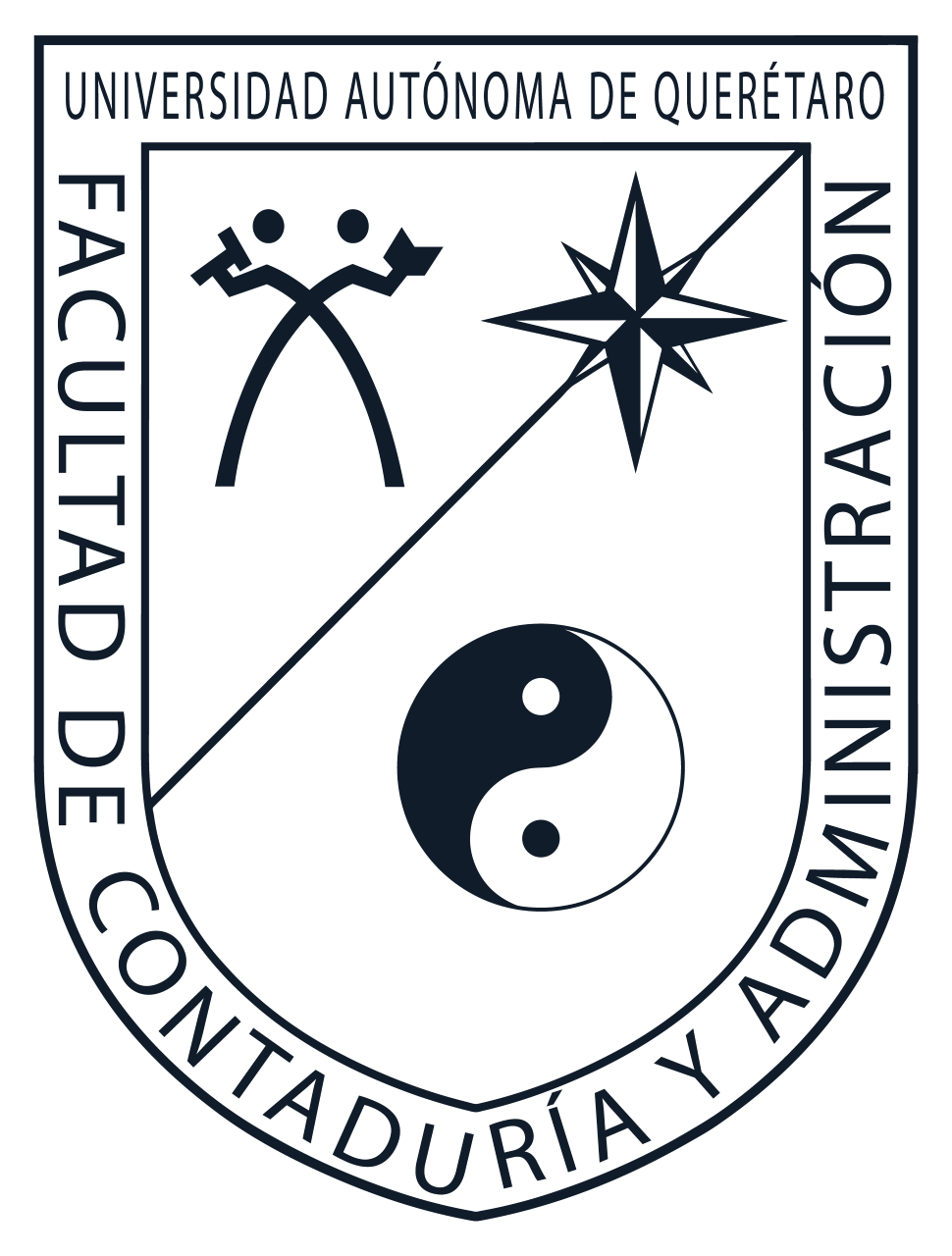 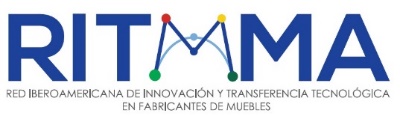 Facultad de Contabilidad y Administración- 10, 11 y 12 de noviembre 2021
Universidad Autónoma de Querétaro
Justificación
En la actualidad la era digital a revolucionado nuestra vida cotidiana, con la transformación tecnológica la cual se ha adentrado en todos los sectores como lo son: la industrial, la económica, la salud y la educación.

Durante esta transformación digital se ha sufrido cambios en el sector educativo, dado que se prevén nuevos retos y necesidades en este ámbito, anteriormente los estudiantes solo podía acceder a la educación, o realizar un tramite administrativo de manera presencial, lo cual se ha vuelto abocado a un modelo técnico-burocrático.

El estado de Querétaro sufrió un cambio radical, el cual nos adentro a una transformación digital,  el sector educativo fue participe de este cambio, con la pandemia COVID-19- SARS-Cov-2, la cual hizo que las modalidades en las instituciones cambiaran, generando en algunas de ellas un problema dado que se carecía de experiencia, de infraestructura  y recursos tecnológicos.

Actualmente en el estado de Querétaro se cuenta con 10 universidades publicas y según COPEES (2020) se cuenta con una población de 63,000 estudiantes.

En el TecNM campus Querétaro, ha tenido que adaptarse a esta transformación tecnológica, ya que los procesos académicos-administrativos internos y externos, se realizaban de manera presencial y burocrática lo cual se vuelve complejo,  generando atraso y perdida de tiempo. 

La realidad que cada vez impulsa a la generación del conocimiento orientado en la innovación y la digitalización, la calidad de procesos de enseñanza/aprendizaje dentro de una tendencia digital en la institución es importante,hoy en día la transferencia de conocimiento es un factor importante, así como el emprendimiento y el fomento de la cultura.
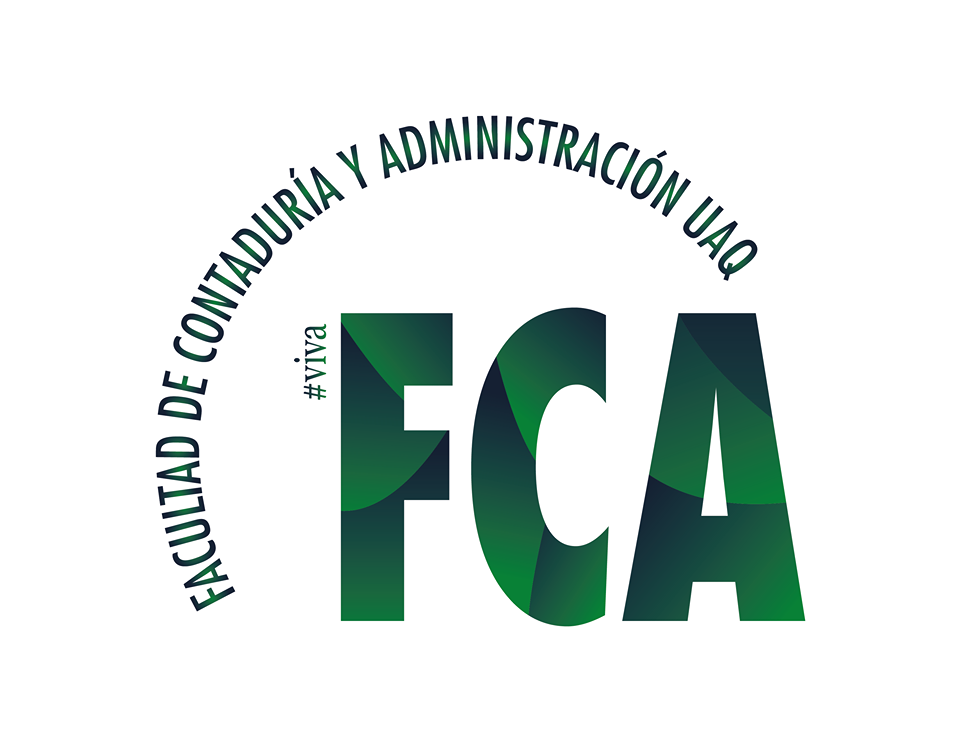 Jessica Martinez Contreras – Maestría en Gestión de la Tecnología – (3er cuatrimestre)
CIGECOM
Congreso Internacional en Gestión Competitiva, Tecnología e Innovación, Coloquio estudiantil y IV Encuentro de Investigadores de la Red Iberoamericana RITMMA 2021
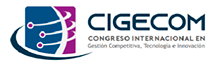 Diseño de plan tecnológico para el TECNM, 
campus Querétaro, bajo el modelo de las 5 hélices
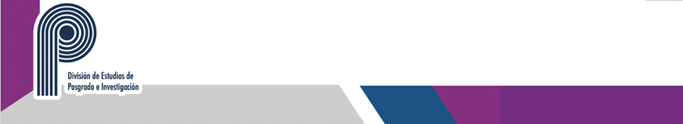 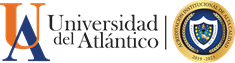 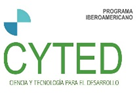 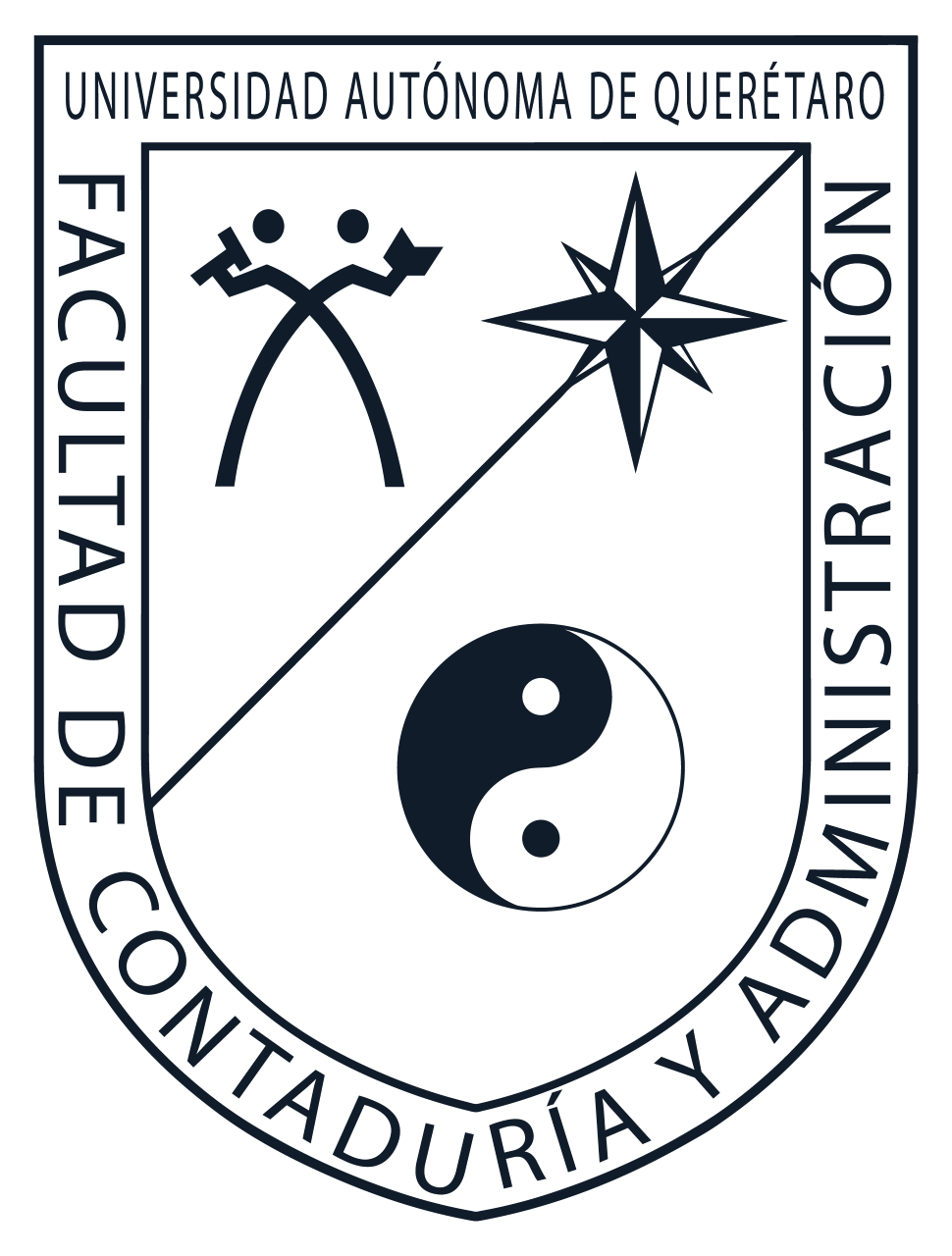 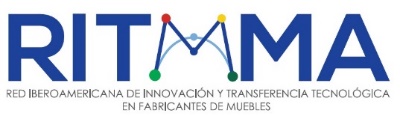 Facultad de Contabilidad y Administración- 10, 11 y 12 de noviembre 2021
Universidad Autónoma de Querétaro
Objetivos general y específicos
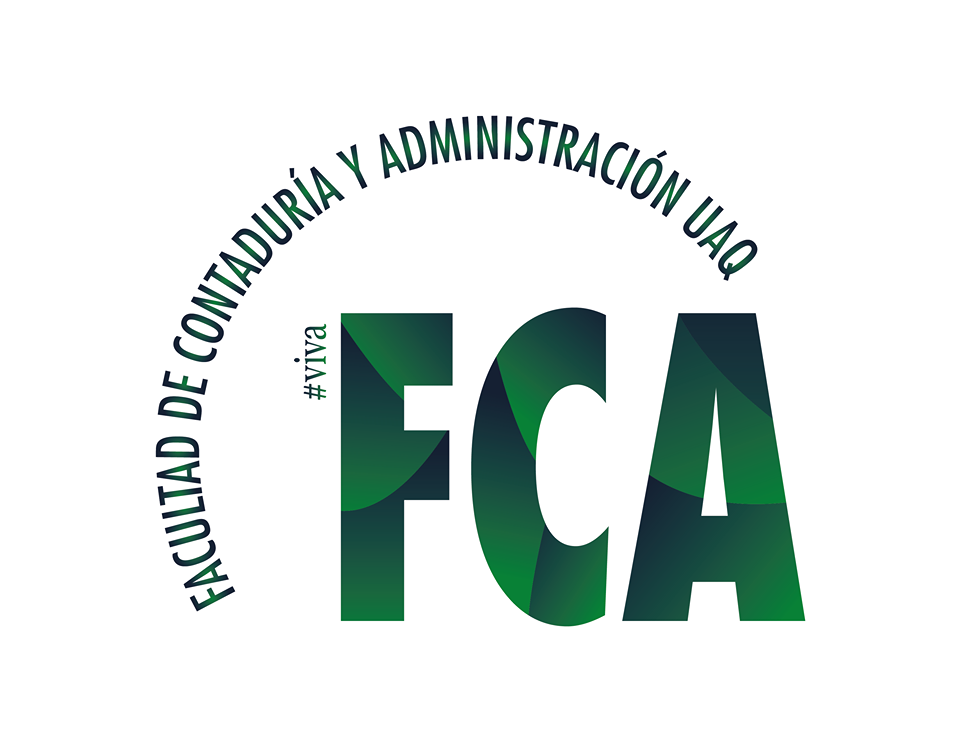 Jessica Martinez Contreras – Maestría en Gestión de la Tecnología – (3er cuatrimestre)
CIGECOM
Congreso Internacional en Gestión Competitiva, Tecnología e Innovación, Coloquio estudiantil y IV Encuentro de Investigadores de la Red Iberoamericana RITMMA 2021
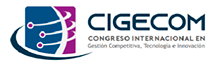 Diseño de plan tecnológico para el TECNM, 
campus Querétaro, bajo el modelo de las 5 hélices
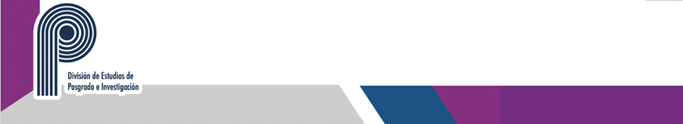 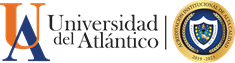 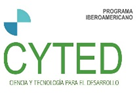 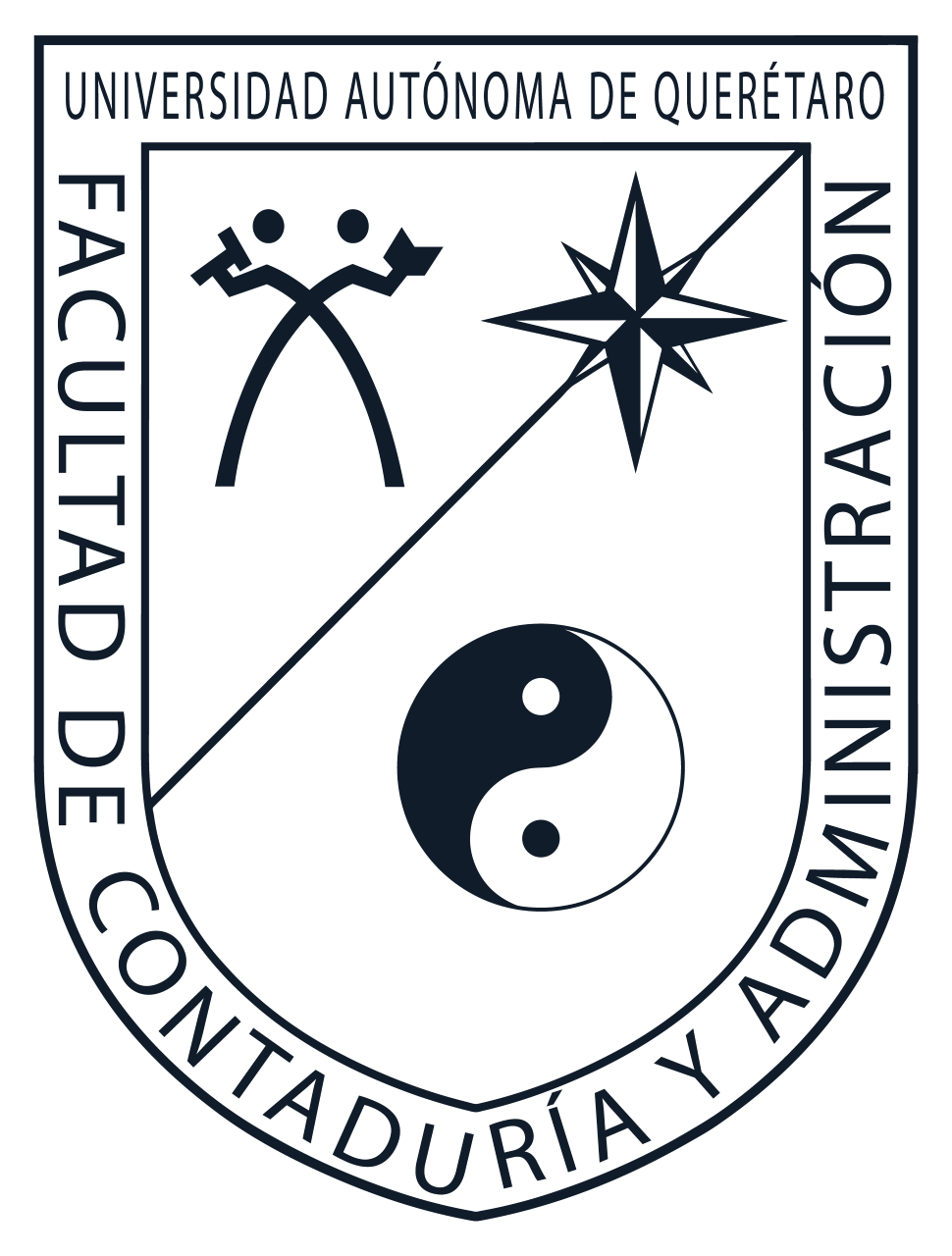 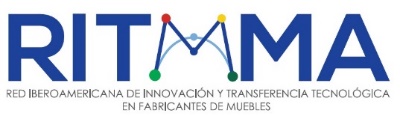 Facultad de Contabilidad y Administración- 10, 11 y 12 de noviembre 2021
Universidad Autónoma de Querétaro
Antecedentes (Marco Teórico)
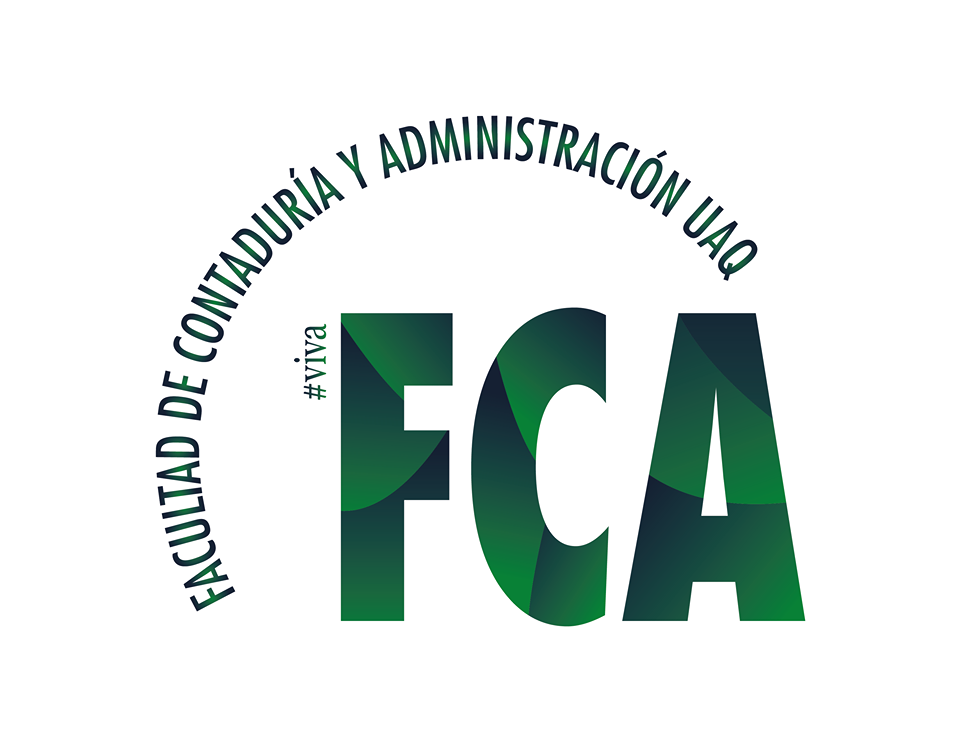 Jessica Martinez Contreras – Maestría en Gestión de la Tecnología – (3er cuatrimestre)
CIGECOM
Congreso Internacional en Gestión Competitiva, Tecnología e Innovación, Coloquio estudiantil y IV Encuentro de Investigadores de la Red Iberoamericana RITMMA 2021
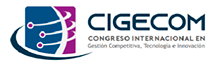 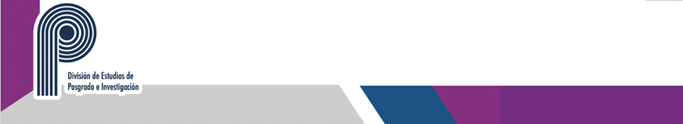 Diseño de plan tecnológico para el TECNM, 
campus Querétaro, bajo el modelo de las 5 hélices
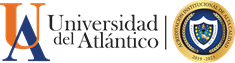 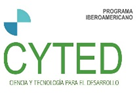 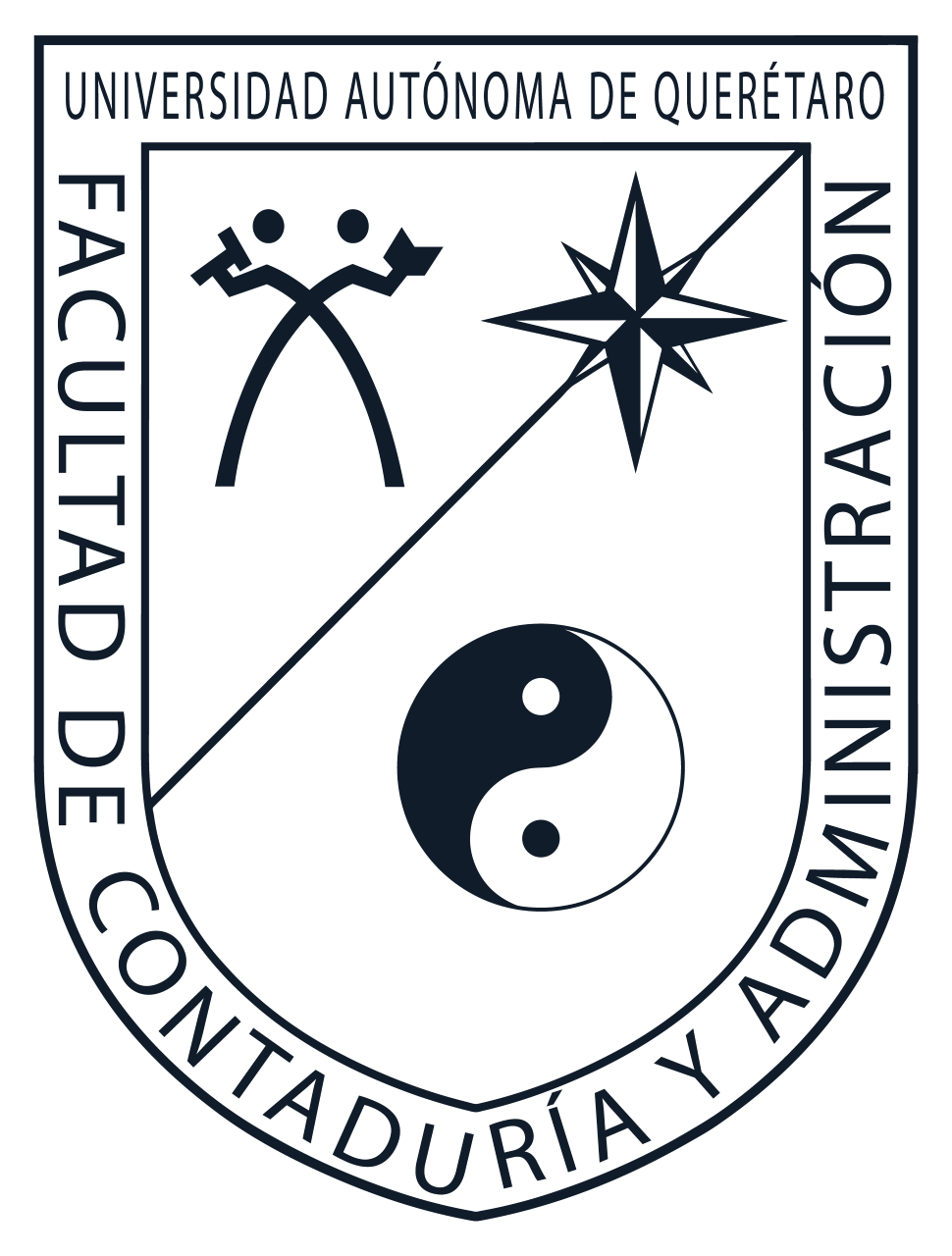 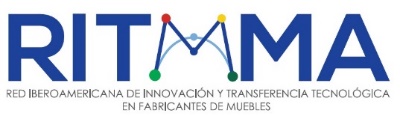 Facultad de Contabilidad y Administración- 10, 11 y 12 de noviembre 2021
Universidad Autónoma de Querétaro
Metodología
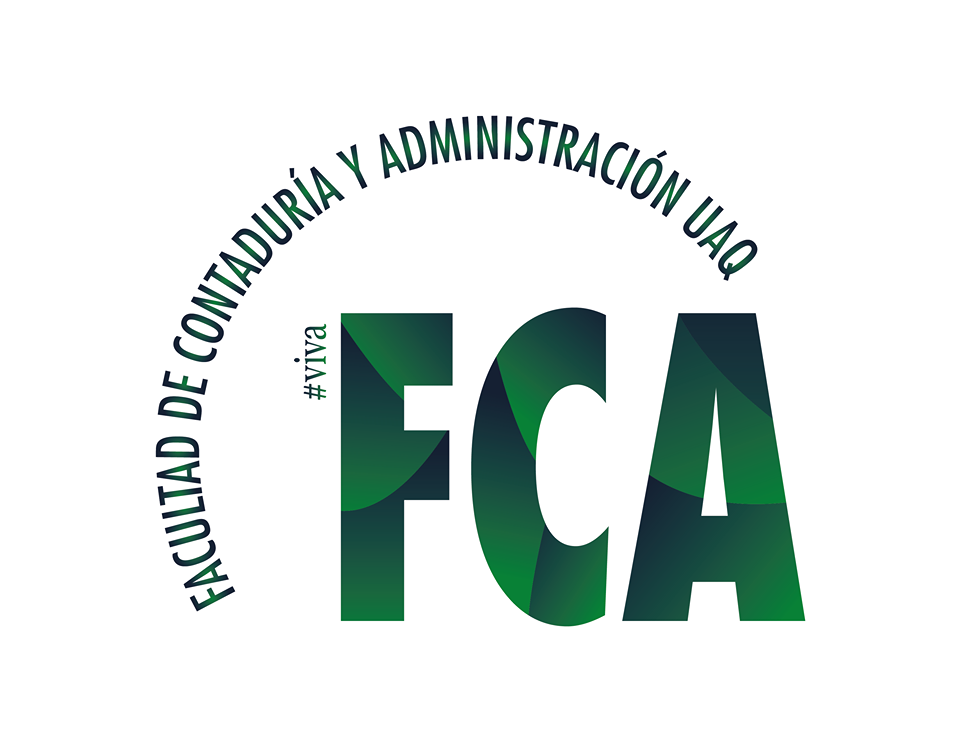 Jessica Martinez Contreras – Maestría en Gestión de la Tecnología – (3er cuatrimestre)
CIGECOM
Congreso Internacional en Gestión Competitiva, Tecnología e Innovación, Coloquio estudiantil y IV Encuentro de Investigadores de la Red Iberoamericana RITMMA 2021
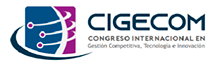 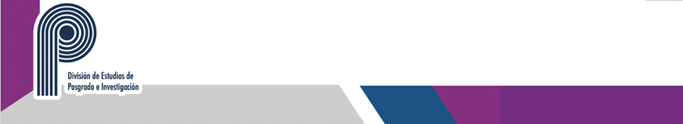 Diseño de plan tecnológico para el TECNM, 
campus Querétaro, bajo el modelo de las 5 hélices
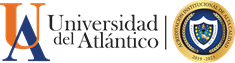 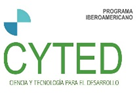 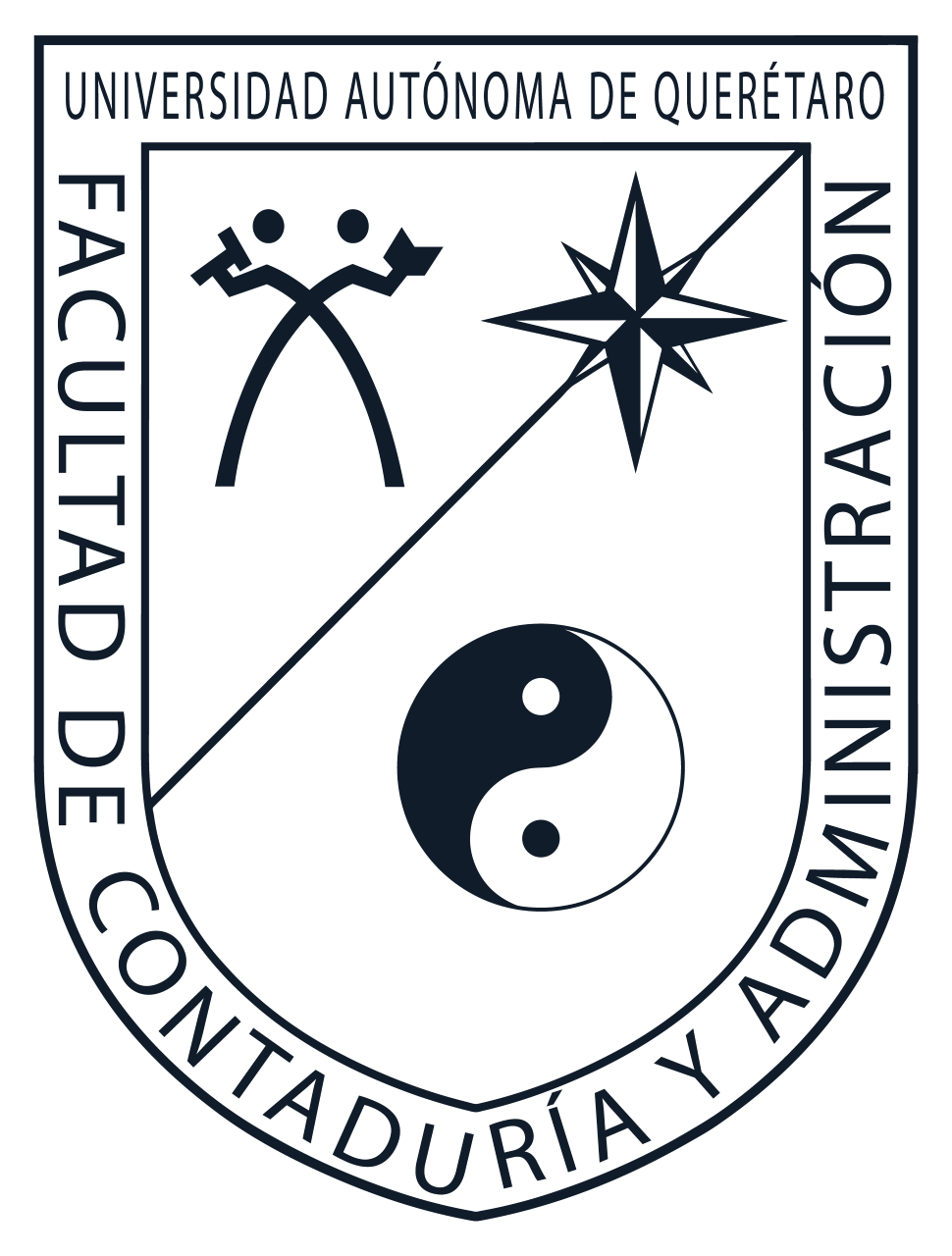 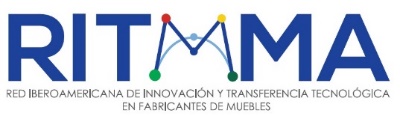 Facultad de Contabilidad y Administración- 10, 11 y 12 de noviembre 2021
Universidad Autónoma de Querétaro
Preguntas de investigación
El diseño de un plan tecnológico bajo el modelo de las 5 hélices va a mejorar los procesos administrativos, logrando eficiencia y eficacia en los procesos, así como aprendizaje- enseñanza a los estudiantes y docentes del TecNM, campus Querétaro?
4
3
Dimensiones
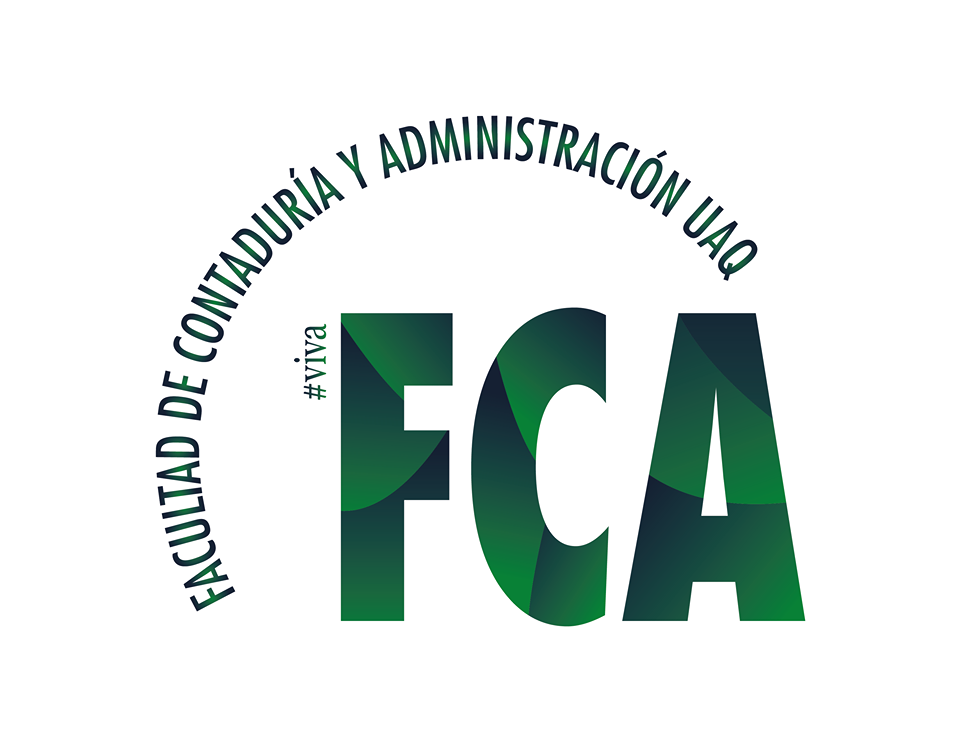 Jessica Martinez Contreras – Maestría en Gestión de la Tecnología – (3er cuatrimestre)
CIGECOM
Congreso Internacional en Gestión Competitiva, Tecnología e Innovación, Coloquio estudiantil y IV Encuentro de Investigadores de la Red Iberoamericana RITMMA 2021
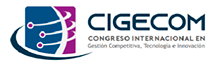 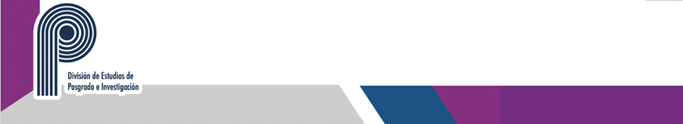 Diseño de plan tecnológico para el TECNM, 
campus Querétaro, bajo el modelo de las 5 hélices
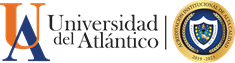 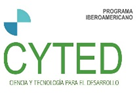 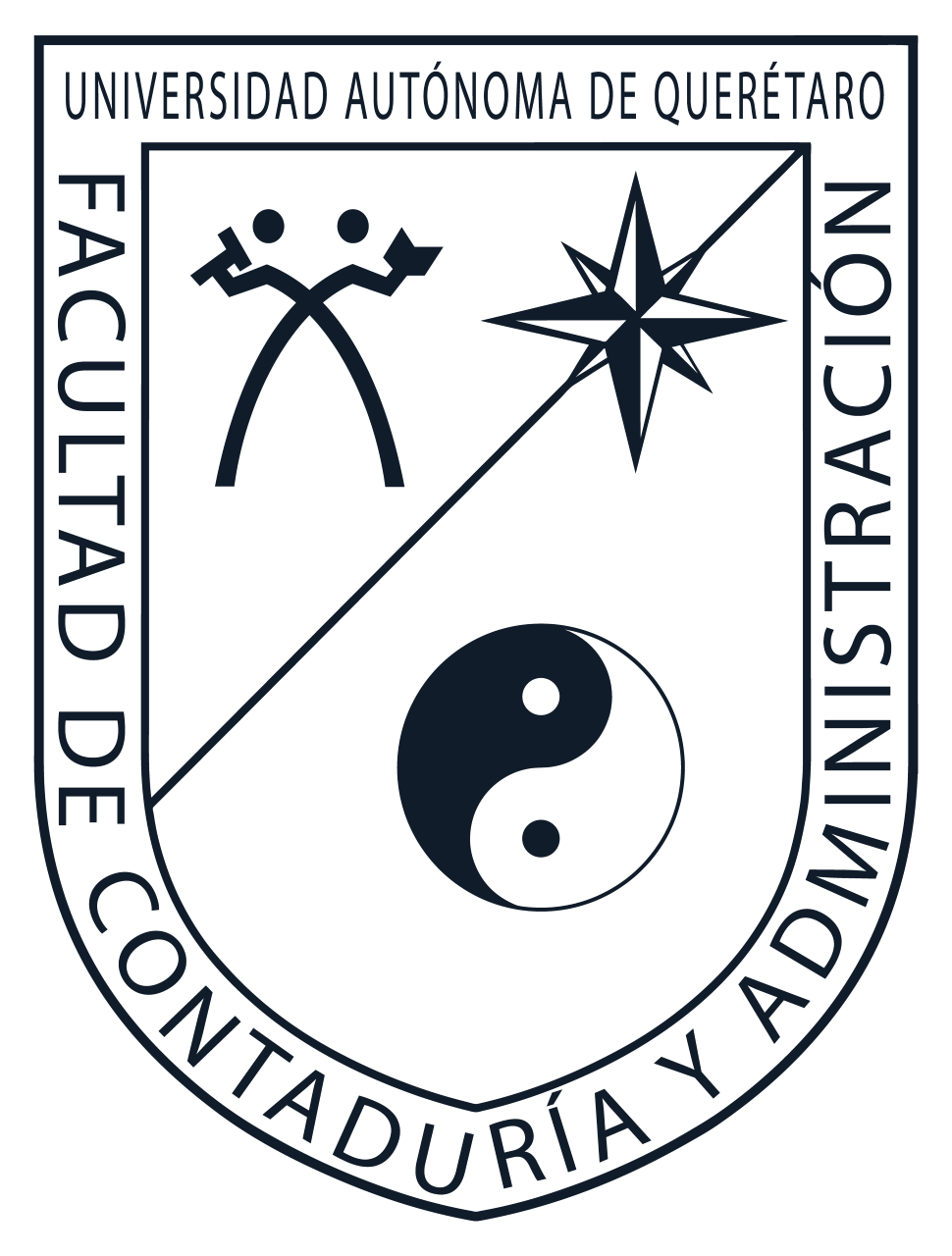 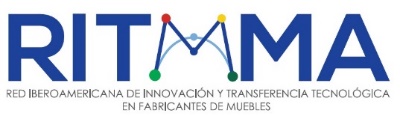 Facultad de Contabilidad y Administración- 10, 11 y 12 de noviembre 2021
Universidad Autónoma de Querétaro
Variables
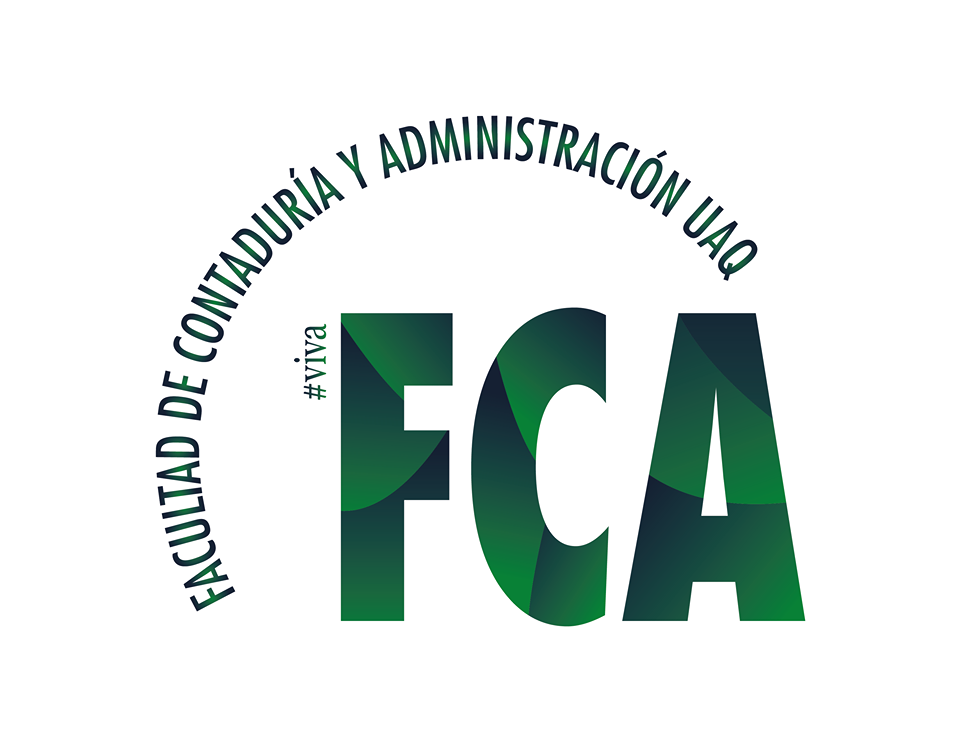 Jessica Martinez Contreras – Maestría en Gestion de la Tecnologia – (3er cuatrimestre)
CIGECOM
Congreso Internacional en Gestión Competitiva, Tecnología e Innovación, Coloquio estudiantil y IV Encuentro de Investigadores de la Red Iberoamericana RITMMA 2021
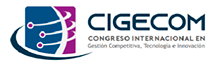 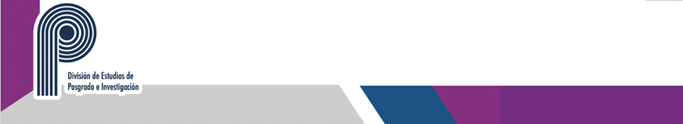 Diseño de plan tecnológico para el TECNM, 
campus Querétaro, bajo el modelo de las 5 hélices
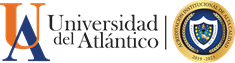 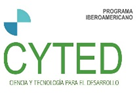 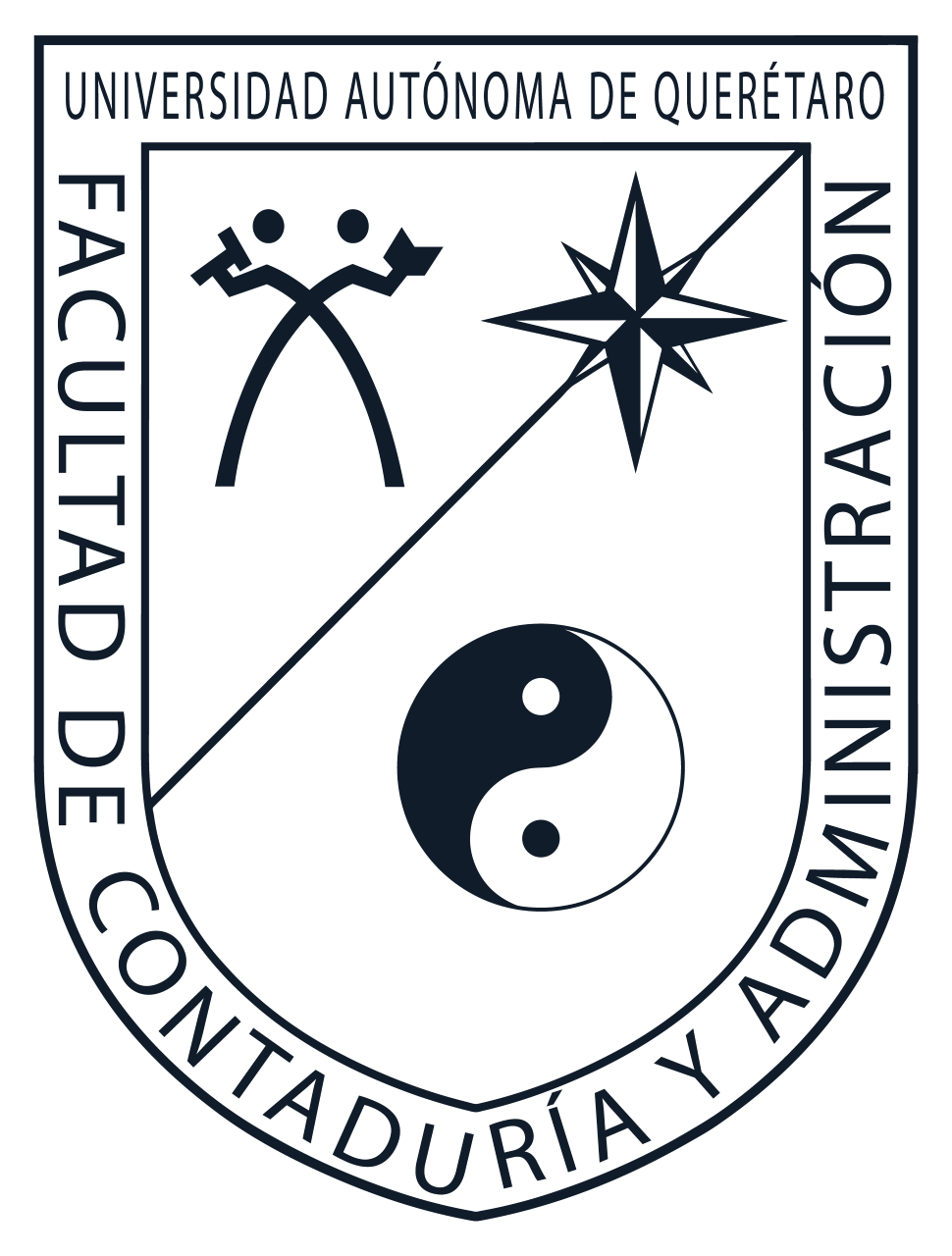 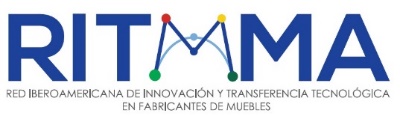 Facultad de Contabilidad y Administración- 10, 11 y 12 de noviembre 2021
Universidad Autónoma de Querétaro
En los resultados esperados de la investigación se pretende encontrar las necesidades y áreas de oportunidad existentes en la institución en cada uno de los procesos administrativos y docentes tomando en cuenta la gestión de calidad.

Poder realizar el diseño del plan tecnológico bajo el modelo de la 5 hélices, para mejorar y eficientar los procesos académicos-administrativos, que el TecNM campus Querétaro se adentre en procesos digitales, para mejorar la calidad de los servicios a los estudiantes así como su aprendizaje. 

Que se tenga información a cerca de la interacción colectiva el impacto que tiene el modelo de las 5 hélices dentro de la institución, la vinculación y relación en sus distintos sectores para la mejora de educación con los estudiantes del TecNM.

Reducir de esta forma el recurso humano, que el recurso material cada vez sea mínimo, y maximizar el recurso económico, generando una comunidad  estudiantil sustentable, moderna e inteligente.
Resultados esperados
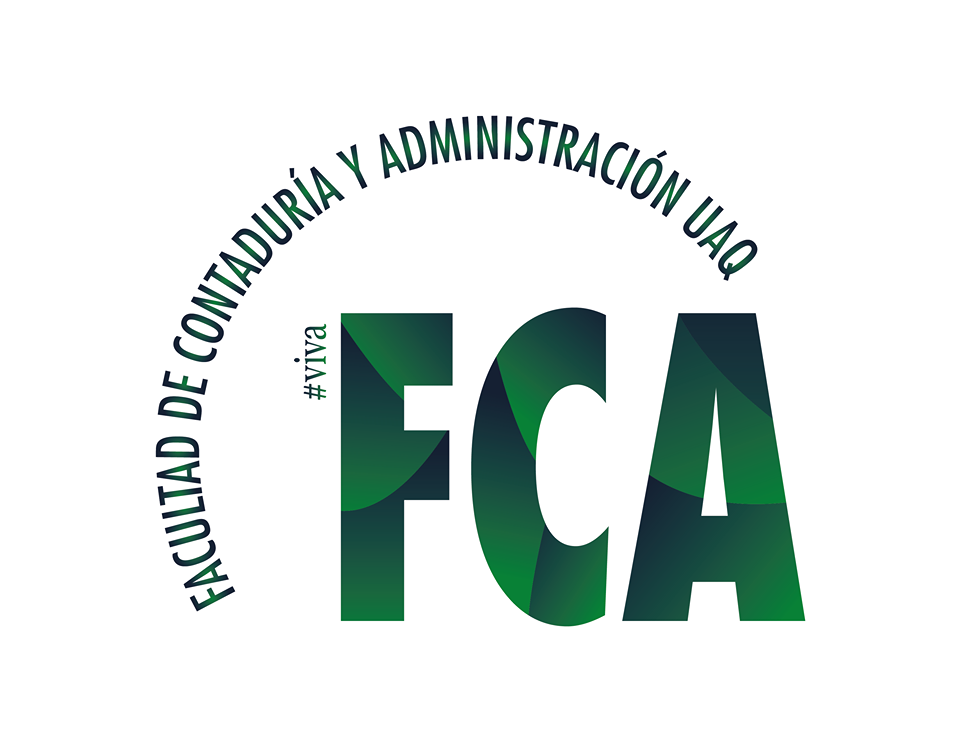 Jessica Martinez Contreras – Maestría en Gestion de la Tecnologia – (3er cuatrimestre)
CIGECOM
Congreso Internacional en Gestión Competitiva, Tecnología e Innovación, Coloquio estudiantil y IV Encuentro de Investigadores de la Red Iberoamericana RITMMA 2021
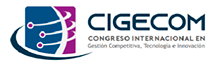 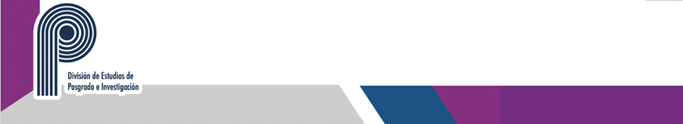 Diseño de plan tecnológico para el TECNM, 
campus Querétaro, bajo el modelo de las 5 hélices
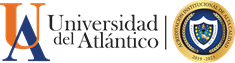 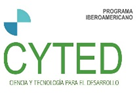 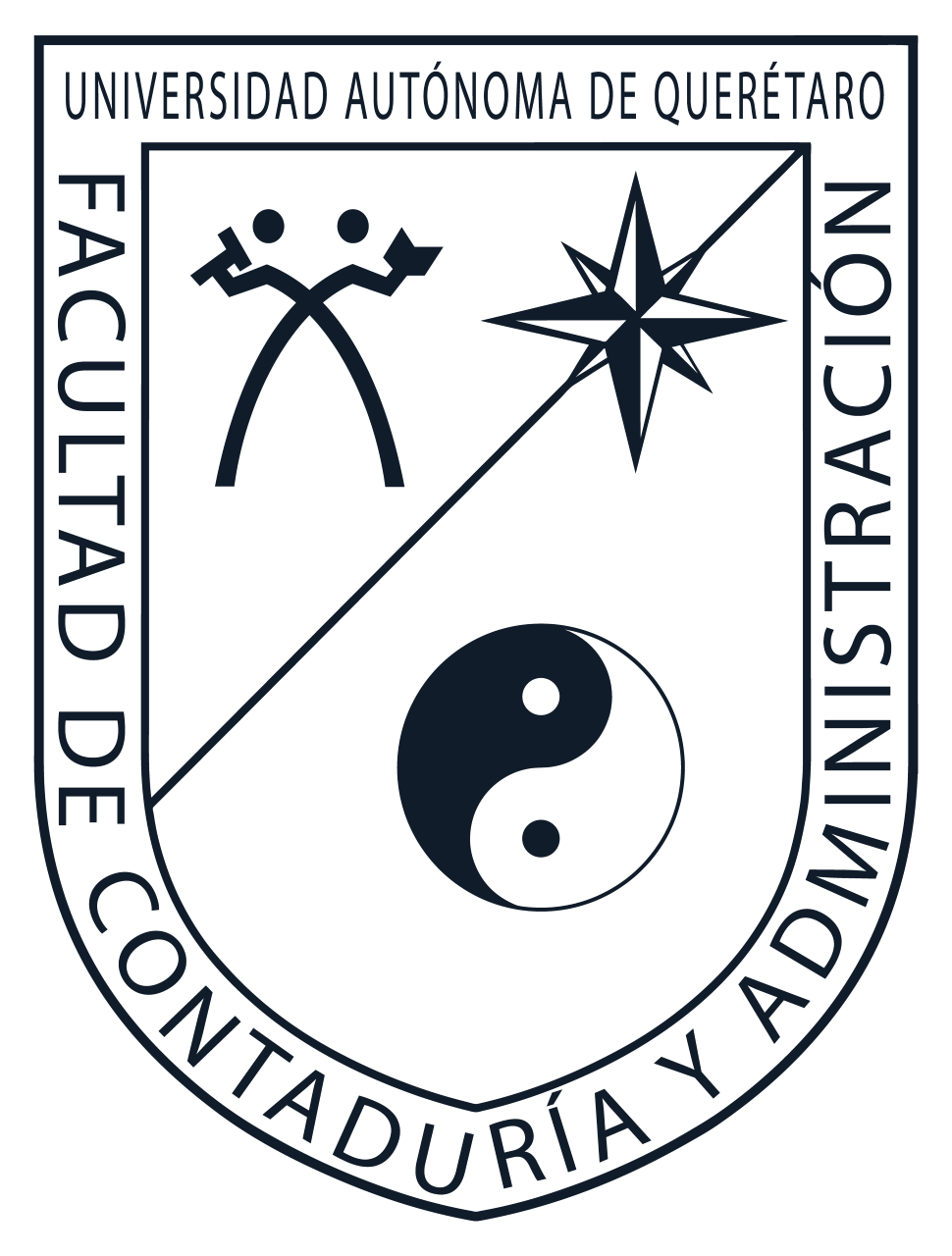 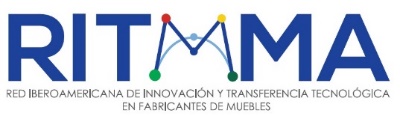 Facultad de Contabilidad y Administración- 10, 11 y 12 de noviembre 2021
Universidad Autónoma de Querétaro
Referencias
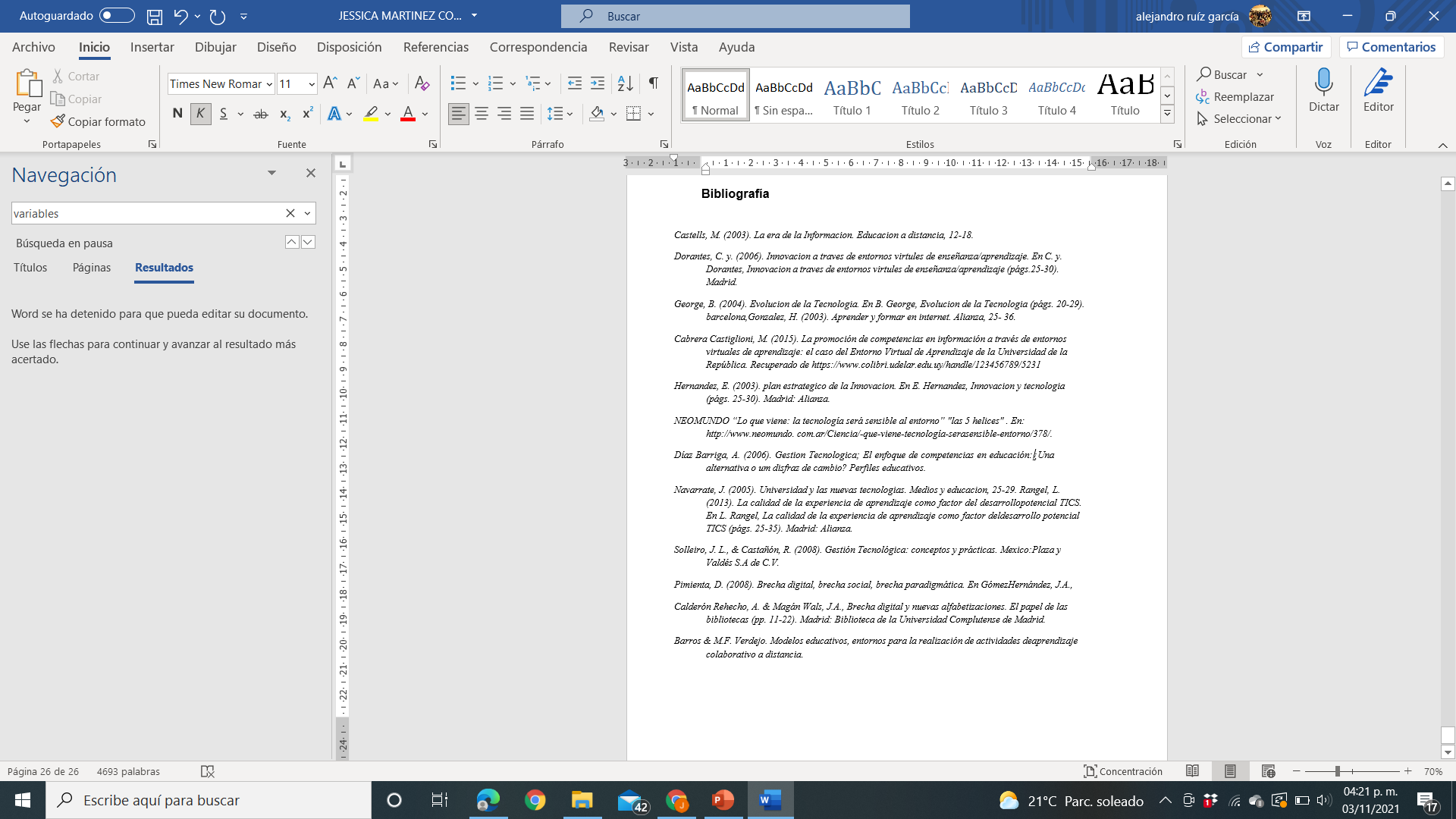 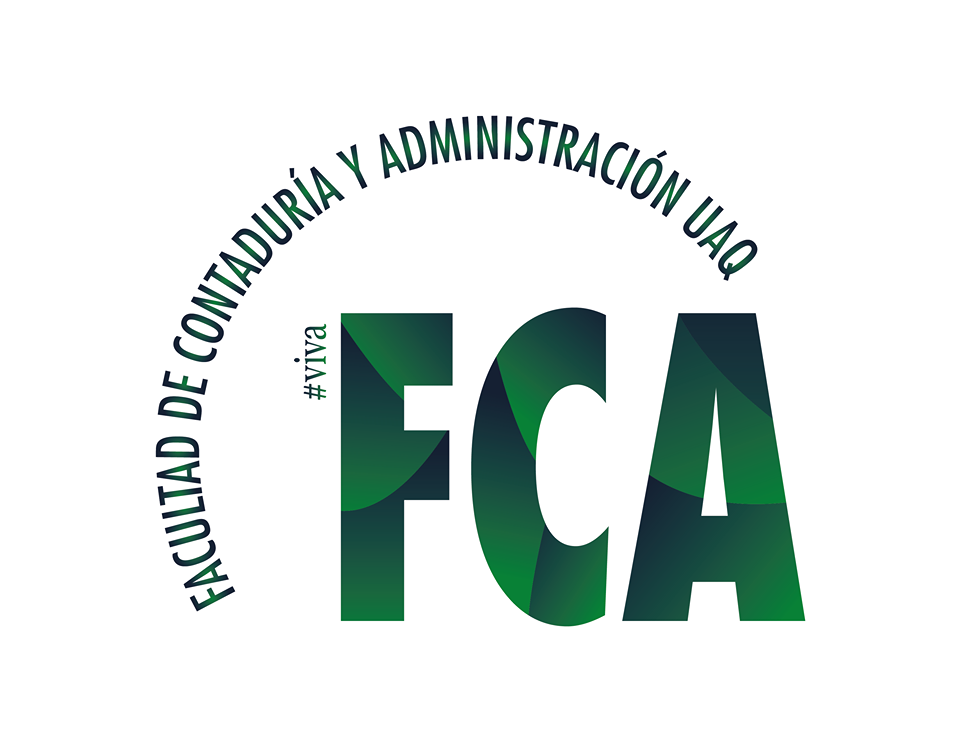 Jessica Martinez Contreras – Maestría en Gestion de la Tecnologia – (3er cuatrimestre)
CIGECOM
Congreso Internacional en Gestión Competitiva, Tecnología e Innovación, Coloquio estudiantil y IV Encuentro de Investigadores de la Red Iberoamericana RITMMA 2021
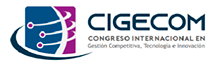 Diseño de plan tecnológico para el TECNM, 
campus Querétaro, bajo el modelo de las 5 hélices
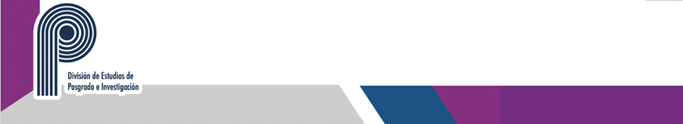 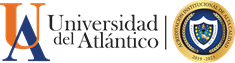 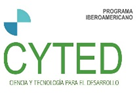 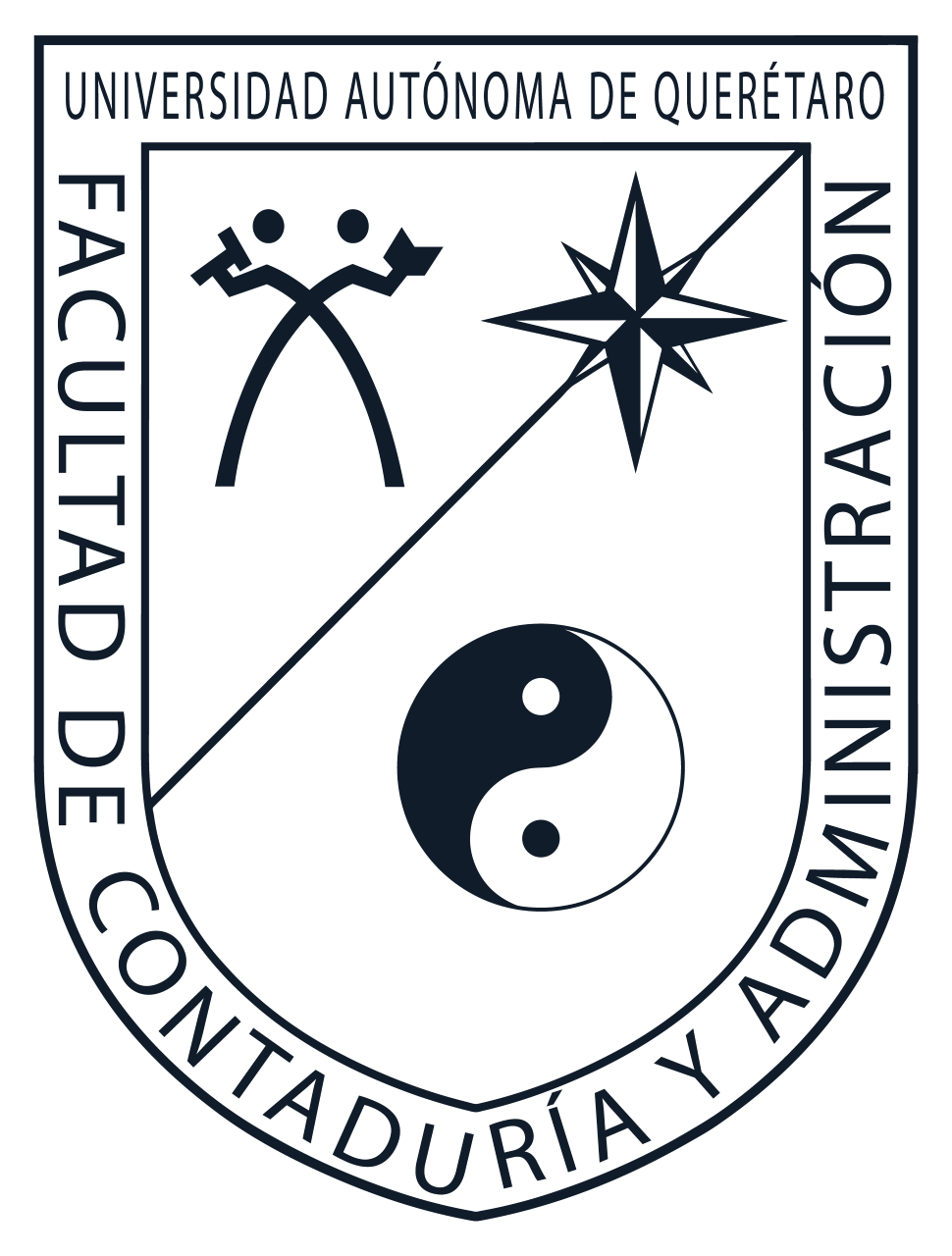 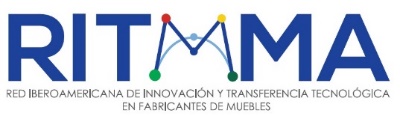 Facultad de Contabilidad y Administración- 10, 11 y 12 de noviembre 2021
Facultad de Contabilidad y Administración- 10, 11 y 12 de noviembre 2021
Universidad Autónoma de Querétaro
Jessica Martinez Contreras
Datos de contacto: 
correo: jmartinez349@uaq.edu.mx
Jessi_18martinez@hotmail.com
Tel: 4424939307
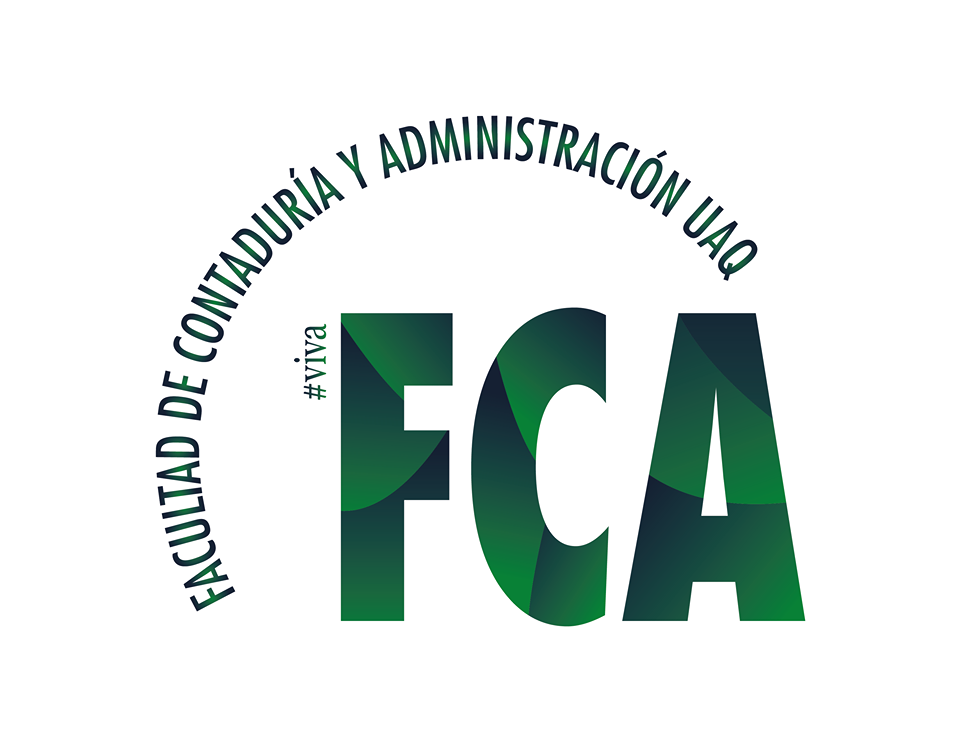 Jessica Martinez Contreras – Maestría en Gestión de la Tecnología – (3er cuatrimestre)